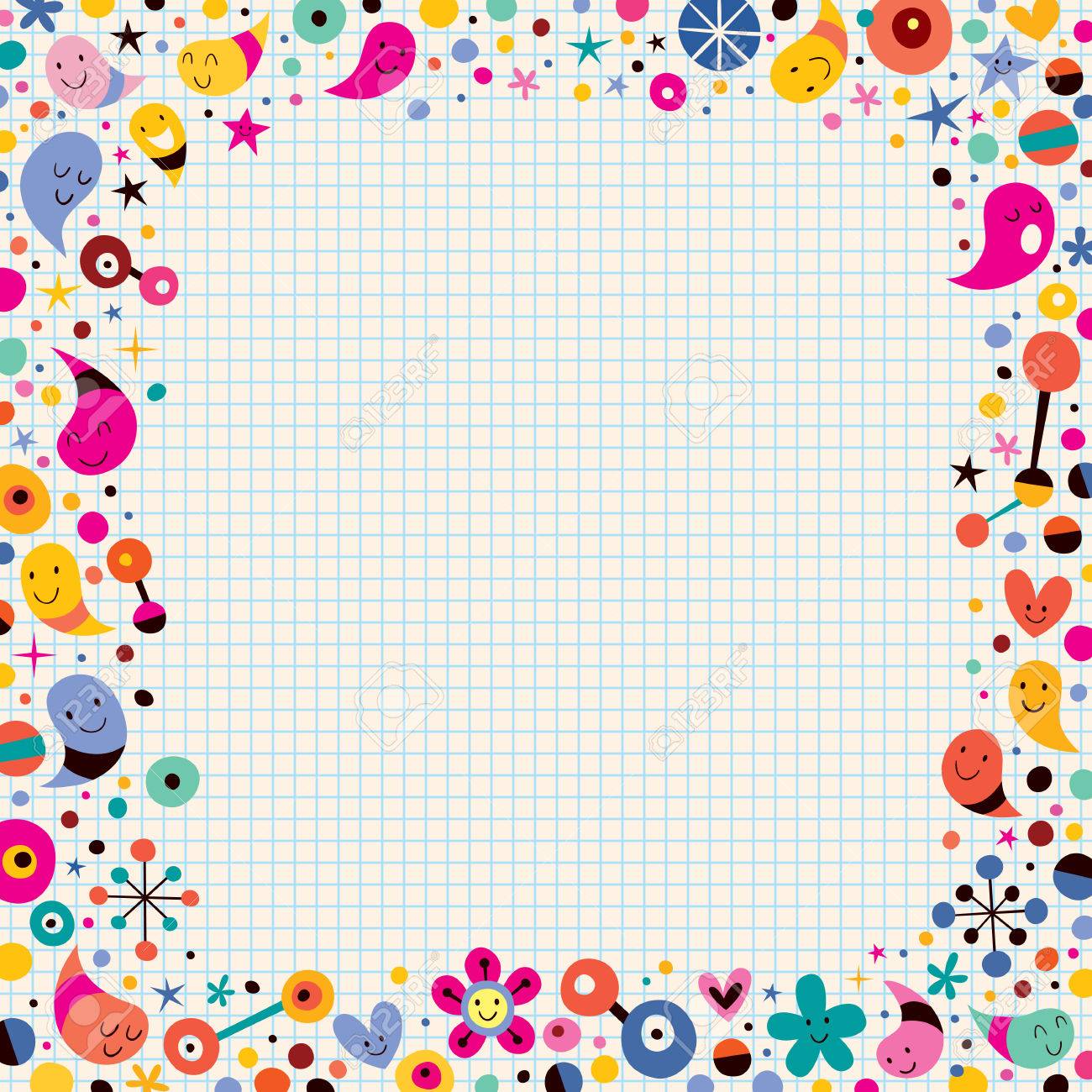 Today’s Word
EXPLORE